CCNA 5.0Planning Guide
Chapter 9: Troubleshooting the Network
Chapter 9: Objectives
Explain how network documentation is developed and used to troubleshoot network issues.
Describe the general troubleshooting process.
Compare troubleshooting methods that use a systematic, layered approach.
Describe troubleshooting tools used to gather and analyze symptoms of network problems.
Determine the symptoms and causes of network problems using a layered model.
Troubleshoot a network using the layered model.
Chapter 9: Overview
This chapter:
Describes the network documentation that should be maintained
Defines general troubleshooting procedures, methods, and tools
Discusses typical symptoms and causes at several layers of the OSI model are also discussed
Includes information about troubleshooting path and ACL issues
Chapter 9: Activities
What activities are associated with this chapter?
9.0.1.2 Class Activity – Network Breakdown
9.1.1.6 Activity – Identify Benefits for Establishing a Network Baseline
9.1.1.7 Activity – Identify Commands Used for Measuring Data
9.1.1.8 Packet Tracer – Troubleshooting Challenge – Documenting the Network
9.1.2.4 Activity – Identify Commands for Gathering Symptoms
9.1.3.5 Activity – Troubleshooting Methods
9.2.1.5 Activity – Identify Common Troubleshooting Tools
9.2.2.7 Activity – Identifying the OSI Layer Associated with a Network Issue
Chapter 9: Activities (cont.)
What activities are associated with this chapter?
9.2.3.11 Activity – Identify Commands to Troubleshoot a Network Issue
9.2.3.12 Packet Tracer – Troubleshooting Enterprise Networks 1
9.2.3.13 Packet Tracer – Troubleshooting Enterprise Networks 2
9.2.3.14 Packet Tracer – Troubleshooting Enterprise Networks 3
9.2.3.15 Packet Tracer – Troubleshooting Challenge – Using Documentation to Solve Issues
9.3.1.1 Class Activity – Documentation Development
Chapter 9: Packet Tracer Activity Password
The password for all the Packet Tracer activities in this chapter is:
PT_ccna5
Chapter 9: Assessment
Students should complete Chapter 9, “Assessment” after completing Chapter 9.
Worksheets and labs and quizzes can be used to informally assess student progress.
Chapter 9: New Terms
What terms are introduced in this chapter?
Chapter 9: New Terms (cont.)
What terms are introduced in this chapter?
Chapter 9: Best Practices
Prior to teaching Chapter 9, the instructor should complete Chapter 9, “Assessment.” 
Emphasize the value in building good troubleshooting skills.
Ensure students pick one method of troubleshooting and stick with it. Many times students mix the methods and never develop good troubleshooting skills.
Emphasize that troubleshooting is a skill that must be practiced to be good.
Provide students with a lot of practical examples of real-world troubleshooting.
Use troubleshooting methods when answering student questions about labs.
Chapter 9: Additional Help
For additional help with teaching strategies, including lesson plans, analogies for difficult concepts, and discussion topics, visit the CCNA Community at http://community.netacad.net/web/ccna/files.
If you have lesson plans or resources that you would like to share, upload them to the CCNA Community to help other instructors.
Chapter 9: Topics Not in ICND2 200-101
This section lists topics covered by this chapter that are NOT listed in the ICND2 200-101 Blueprint. Those topics are posted at http://www.cisco.com/web/learning/exams/list/icnd2b.html.
Instructors could skip these sections; however, they should provide additional information and fundamental concepts to assist the student with the topic.
Chapter 9: Topics Not in ICND2 200-101
What sections of this chapter are NOT in the ICND2 200-101 certification blueprint?
Chapter 9: Topics Not in ICND2 200-101 (cont.)
What sections of this chapter are NOT in the ICND2 200-101 certification blueprint?
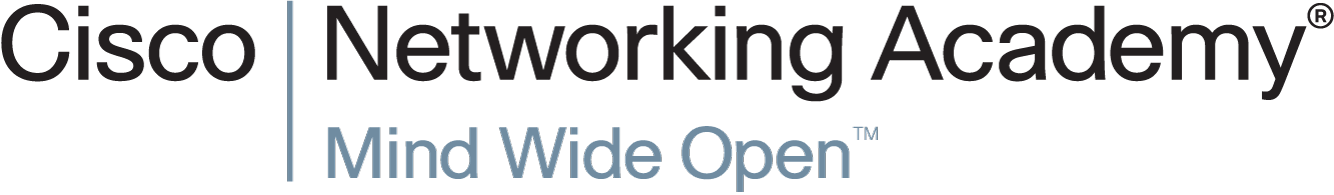 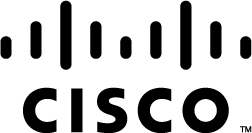